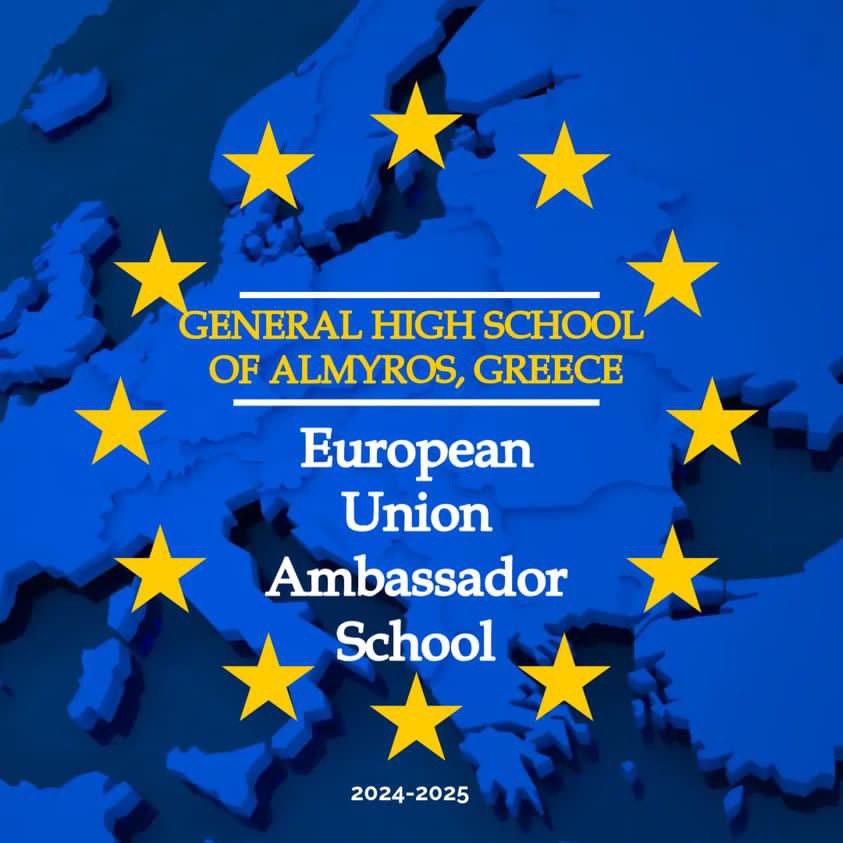 Ενότητα 2η: ΘΕΣΜΟΙ ΤΗΣ Ε.Ε.:
Υπάρχουν 4 κύρια θεσμικά όργανα λήψης αποφάσεων που ηγούνται της διοίκησης της ΕΕ. Τα θεσμικά αυτά όργανα παρέχουν από κοινού κατευθύνσεις πολιτικής στην ΕΕ και διαδραματίζουν διαφορετικούς ρόλους στη νομοθετική διαδικασία: 

το Ευρωπαϊκό Κοινοβούλιο,(Βρυξέλλες/Στρασβούργο/Λουξεμβούργο)
το Ευρωπαϊκό Συμβούλιο (Βρυξέλλες ,των αρχηγών των κυβερνήσεων),
το Συμβούλιο της Ευρωπαϊκής Ένωσης (των εθνικών υπουργών, ένα συμβούλιο για κάθε τομέα ευθύνης, Βρυξέλλες/Λουξεμβούργο ),
την Ευρωπαϊκή Επιτροπή, (Βρυξέλλες/Λουξεμβούργο/αντιπροσωπείες σε ολόκληρη την ΕΕ)

Το έργο τους συμπληρώνεται από άλλα θεσμικά όργανα και οργανισμούς, στα οποία συγκαταλέγονται:

το Δικαστήριο της Ευρωπαϊκής Ένωσης, (Λουξεμβούργο)
την Ευρωπαϊκή Κεντρική Τράπεζα, (Φρανκφούρτη)
το Ευρωπαϊκό Ελεγκτικό Συνέδριο, (Λουξεμβούργο)

Τα θεσμικά όργανα και οι οργανισμοί της ΕΕ συνεργάζονται εκτενώς με το δίκτυο των οργάνων και οργανισμών της ΕΕ σε ολόκληρη την Ευρωπαϊκή Ένωση. Η πρωταρχική λειτουργία των εν λόγω οργάνων και οργανισμών είναι να υλοποιούν τις πολιτικές επιτόπου.
Περίπου 60.000 υπάλληλοι και λοιπό προσωπικό της ΕΕ εξυπηρετούν τα 450 εκατομμύρια Ευρωπαίους (και πολλούς ακόμη ανθρώπους σε όλο τον κόσμο). Ο αριθμός αυτός είναι σχετικά μικρός —το γαλλικό Υπουργείο Οικονομικών διαθέτει περίπου 140.000 υπαλλήλους για πληθυσμό μόλις 67 εκατομμυρίων.

https://european-union.europa.eu/institutions-law-budget/institutions-and-bodies/types-institutions-and-bodies_el
το Ευρωπαϊκό Κοινοβούλιο
Σύντομη παρουσίαση
Αποστολή: Άμεσα εκλεγμένο σώμα της ΕΕ με νομοθετική, εποπτική και δημοσιονομική αρμοδιότητα
Μέλη: 720 ευρωβουλευτές (Μέλη του Ευρωπαϊκού Κοινοβουλίου)
Πρόεδρος: Roberta Metsola
Έτος σύστασης: 1952, ως Κοινή Συνέλευση της Ευρωπαϊκής Κοινότητας Άνθρακα και Χάλυβα, 1962 ως Ευρωπαϊκό Κοινοβούλιο, πρώτες άμεσες εκλογές το 1979
Τοποθεσία: Στρασβούργο (Γαλλία), Βρυξέλλες (Βέλγιο), Λουξεμβούργο
Ιστότοπος: Ευρωπαϊκό Κοινοβούλιο
Το Ευρωπαϊκό Κοινοβούλιο είναι το νομοθετικό σώμα της ΕΕ. Εκλέγεται άμεσα από τους πολίτες της ΕΕ κάθε 5 χρόνια.
Οι τελευταίες ευρωπαϊκές εκλογές διεξήχθησαν στις 6-9 Ιουνίου 2024. 

Το Ευρωπαϊκό Κοινοβούλιο εκπροσωπεί τους πολίτες των χωρών της ΕΕ και εκλέγεται απευθείας από αυτούς. Λαμβάνει αποφάσεις σχετικά με την ευρωπαϊκή νομοθεσία από κοινού με το Συμβούλιο της Ευρωπαϊκής Ένωσης. Εγκρίνει επίσης τον προϋπολογισμό της ΕΕ. Διαχειρίζεται δίκτυο γραφείων συνδέσμου στις πρωτεύουσες της ΕΕ, στο Λονδίνο, στο Εδιμβούργο και στην Ουάσινγκτον.

https://www.europarl.europa.eu/portal/el
το Ευρωπαϊκό Συμβούλιο
Σύντομη παρουσίαση
Ρόλος: Καθορίζει τις γενικές πολιτικές κατευθύνσεις και προτεραιότητες της Ευρωπαϊκής Ένωσης
Μέλη: Οι αρχηγοί κρατών ή κυβερνήσεων των χωρών της ΕΕ, ο/η Πρόεδρος του Ευρωπαϊκού Συμβουλίου, ο/η Πρόεδρος της Ευρωπαϊκής Επιτροπής
Πρόεδρος: Σαρλ Μισέλ
Έτος σύστασης: 1974 (ανεπίσημο φόρουμ), 1992 (επίσημο καθεστώς), 2009 (επίσημο θεσμικό όργανο της ΕΕ)
Τοποθεσία: Βρυξέλλες (Βέλγιο)
Ιστότοπος: Ευρωπαϊκό Συμβούλιο
Στο πλαίσιο του Ευρωπαϊκού Συμβουλίου, συναντώνται οι ηγέτες των χωρών της ΕΕ για να καθορίσουν την πολιτική ατζέντα της ΕΕ. Αποτελεί το υψηλότερο επίπεδο πολιτικής συνεργασίας μεταξύ των χωρών της ΕΕ.
Το Ευρωπαϊκό Συμβούλιο είναι ένα από τα 7 επίσημα θεσμικά όργανα της ΕΕ και οι συνεδριάσεις του (συνήθως τριμηνιαίες) λαμβάνουν τη μορφή συνόδων κορυφής μεταξύ των ηγετών της ΕΕ, υπό την προεδρία μονίμου προέδρου.

https://www.consilium.europa.eu/el/european-council/
το Συμβούλιο της Ευρωπαϊκής Ένωσης
Σύντομη παρουσίαση
Ρόλος: η φωνή των κρατών μελών της ΕΕ· θεσπίζει τη νομοθεσία της ΕΕ και συντονίζει τις πολιτικές της
Μέλη: υπουργοί από κάθε χώρα της ΕΕ, ανάλογα με τον προς συζήτηση τομέα πολιτικής
Πρόεδρος: κάθε χώρα της Ευρωπαϊκής Ένωσης ασκεί εκ περιτροπής την προεδρία για έξι μήνες (μέχρι 31-12-2024 η Ουγγαρία)
Έτος σύστασης: το 1958 (ως Συμβούλιο της Ευρωπαϊκής Οικονομικής Κοινότητας)
Τοποθεσία: Βρυξέλλες (Βέλγιο)
Ιστότοπος: Συμβούλιο της ΕΕ

Στο Συμβούλιο της ΕΕ, ανεπίσημα γνωστό και ως Συμβούλιο, οι υπουργοί από κάθε χώρα της ΕΕ συναντώνται για να συζητήσουν, να τροποποιήσουν και να θεσπίσουν νομοθετικές πράξεις καθώς και για να συντονίσουν τις πολιτικές τους. Οι υπουργοί έχουν την εξουσία να δεσμεύουν τις κυβερνήσεις τους για την ανάληψη των δράσεων που συμφωνούνται στις συνεδριάσεις. Οι σύνοδοι του Συμβουλίου πραγματοποιούνται στις Βρυξέλλες, εκτός από τρεις μήνες (Απρίλιος, Ιούνιος και Οκτώβριος) που πραγματοποιούνται στο Λουξεμβούργο.
Tο Συμβούλιο, μαζί με το Ευρωπαϊκό Κοινοβούλιο, είναι το κύριο όργανο λήψης αποφάσεων της ΕΕ.
Το Συμβούλιο της ΕΕ δεν πρέπει να συγχέεται με:
το Ευρωπαϊκό Συμβούλιο - όπου οι ηγέτες των κρατών μελών της ΕΕ συνεδριάζουν τέσσερις φορές τον χρόνο για να καθορίσουν τις γενικές κατευθύνσεις της χάραξης των πολιτικών της ΕΕ
Συμβούλιο της Ευρώπης —το οποίο δεν αποτελεί όργανο της ΕΕ.
η Ευρωπαϊκή Επιτροπή
Σύντομη παρουσίαση
Ρόλος: προάγει το γενικό συμφέρον της ΕΕ προτείνοντας και επιβάλλοντας νομοθεσία, καθώς και εφαρμόζοντας πολιτικές και τον προϋπολογισμό της ΕΕ
Μέλη: ομάδα ή «Σώμα» επιτρόπων, 1 από κάθε κράτος μέλος της ΕΕ
Πρόεδρος: Ούρσουλα φον ντερ Λάιεν
Έτος ίδρυσης: 1958
Τοποθεσία: Βρυξέλλες (Βέλγιο)
Ιστότοπος: Ευρωπαϊκή Επιτροπή
Η Ευρωπαϊκή Επιτροπή είναι το πολιτικά ανεξάρτητο εκτελεστικό όργανο της ΕΕ. Είναι η μόνη αρμόδια για να προτείνει νέα ευρωπαϊκή νομοθεσία και υλοποιεί τις αποφάσεις του Ευρωπαϊκού Κοινοβουλίου και του Συμβουλίου της ΕΕ.










https://commission.europa.eu/index_el	
https://european-union.europa.eu/institutions-law-budget/institutions-and-bodies/search-all-eu-institutions-and-bodies/european-commission_el
το Δικαστήριο της Ευρωπαϊκής Ένωσης
Σύντομη παρουσίαση
Ρόλος: μεριμνά για την ομοιόμορφη ερμηνεία και εφαρμογή του δικαίου της ΕΕ σε κάθε χώρα της ΕΕ· εξασφαλίζει ότι τα κράτη μέλη και τα θεσμικά όργανα της ΕΕ συμμορφώνονται με το δίκαιο της ΕΕ.
Μέλη:
Δικαστήριο: 1 δικαστής από κάθε χώρα της ΕΕ, συν 11 γενικοί εισαγγελείς
Γενικό Δικαστήριο: 2 δικαστές από κάθε χώρα της ΕΕ
Έτος σύστασης: 1952
Τοποθεσία: Λουξεμβούργο
Ιστότοπος: Δικαστήριο της Ευρωπαϊκής Ένωσης (ΔΕΕ)
Το Δικαστήριο της Ευρωπαϊκής Ένωσης (ΔΕΕ) ερμηνεύει το δίκαιο της ΕΕ, ώστε να διασφαλίζεται η ομοιόμορφη εφαρμογή του σε όλες τις χώρες της ΕΕ, και διευθετεί νομικές διαφορές ανάμεσα στις εθνικές κυβερνήσεις και τα όργανα της ΕΕ.
Σε ορισμένες περιπτώσεις, μπορούν επίσης να προσφεύγουν στο Δικαστήριο ιδιώτες, επιχειρήσεις ή οργανισμοί κατά οργάνου της ΕΕ, εάν θεωρούν ότι το όργανο αυτό έχει με κάποιο τρόπο παραβιάσει τα δικαιώματά τους.

https://curia.europa.eu/jcms/jcms/j_6/el/
η Ευρωπαϊκή Κεντρική Τράπεζα
Σύντομη παρουσίαση
Ρόλος: Διαχείριση του ευρώ, διατήρηση της σταθερότητας των τιμών και άσκηση της οικονομικής και νομισματικής πολιτικής της ΕΕ
Πρόεδρος: Christine Lagarde
Μέλη: ο/η πρόεδρος και ο/η αντιπρόεδρος της ΕΚΤ και οι διοικητές των κεντρικών τραπεζών όλων των κρατών μελών της ΕΕ
Έτος σύστασης: 1998
Τοποθεσία: Φρανκφούρτη (Γερμανία)
Ιστότοπος: Ευρωπαϊκή Κεντρική Τράπεζα
Η Ευρωπαϊκή Κεντρική Τράπεζα (ΕΚΤ) είναι αρμόδια για τη διαχείριση του ευρώ και για τη χάραξη και εφαρμογή της οικονομικής και νομισματικής πολιτικής της ΕΕ. Βασικός της στόχος είναι να διατηρεί σταθερές τις τιμές, στηρίζοντας έτσι την οικονομική ανάπτυξη και τη δημιουργία θέσεων εργασίας.

https://www.ecb.europa.eu/home/html/index.el.html
το Ευρωπαϊκό Ελεγκτικό Συνέδριο
Σύντομη παρουσίαση
Ρόλος: να ελέγχει αν τα κονδύλια της ΕΕ συλλέγονται και χρησιμοποιούνται σωστά, και να συμβάλλει στη βελτίωση της δημοσιονομικής διαχείρισης της ΕΕ.
Πρόεδρος: Tony Murphy
Μέλη: 1 από κάθε χώρα της ΕΕ
Έτος σύστασης: 1977
Τοποθεσία: Λουξεμβούργο
Ιστότοπος: Ευρωπαϊκό Ελεγκτικό Συνέδριο
Ως ανεξάρτητη εξωτερική ελεγκτική αρχή της ΕΕ, το Ευρωπαϊκό Ελεγκτικό Συνέδριο (ΕΕΣ) μεριμνά για τα συμφέροντα των Ευρωπαίων φορολογουμένων. Παρόλο που δεν διαθέτει νομικές εξουσίες, έχει ως αποστολή τη βελτίωση της διαχείρισης του προϋπολογισμού της ΕΕ από την Ευρωπαϊκή Επιτροπή και την κατάρτιση εκθέσεων για τα οικονομικά της ΕΕ.

Σύνθεση
Τα μέλη του Ελεγκτικού Συνεδρίου διορίζονται από το Συμβούλιο, μετά από διαβούλευση με το Κοινοβούλιο, για ανανεώσιμη εξαετή θητεία. Από τα μέλη αυτά επιλέγεται πρόεδρος για τριετή θητεία, επίσης ανανεώσιμη.

https://www.eca.europa.eu/el